iCMP and other high-need care management programs
* Not all products are in risk contracts
**Does not include PCA but can connect to services     *** Referrals may be shifted based on case specifics
Community Health Engagement Matrix
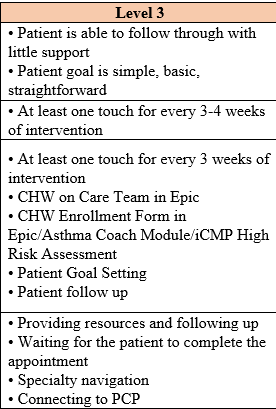 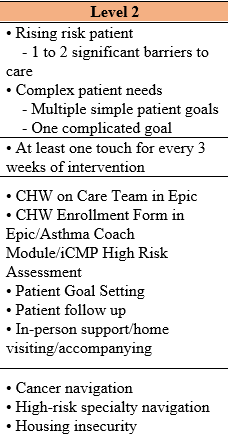 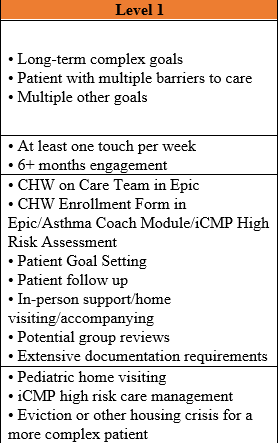 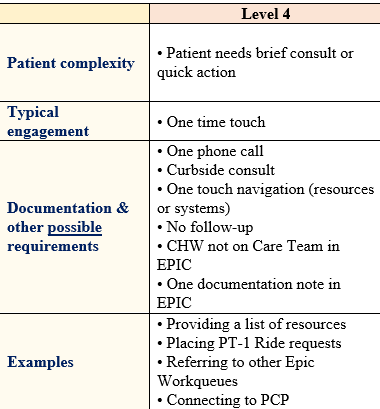 These levels are assigned by staff after the initial patient assessment.  The information is here to help staff
understand the types of care, length of engagement, and level of complexity this work is broken down into and
what kind of help a patient should expect to receive.